An Assessment of Health Service Coverage in Refugee and Host Communities in Northern Uganda: June 2019
Key Findings and Policy Implications
Professor Joseph Valadez, Nancy Vollmer, Charles Nkolo, Robert Anguyo, Julia Petras, Brice Daverton
LSTM-Uganda
Kampala
15 November 2019
Overview
Mixed methods assessment of primary health care services in two districts in West Nile sub-Region
Refugee/Host comparison of coverage indicators coupled with qualitative methods to explore enablers and barriers to health service uptake
Focus areas:
Maternal, Newborn and Child Health
Family Planning
Nutrition and Food Security
Water, Sanitation and Hygiene
Supported World Vision Uganda’s West Nile Refugee Response (WNRR) to provide M&E information for their programme
Funding provided by the Humanitarian Innovation Fund (HIF)
Study Location
Refugee settlements and neighboring host communities in Yumbe and Arua districts
Refugee catchment area
Yumbe -- Bidibidi Refugee settlement
Arua -- Imvepi Refugee settlement, Omugo-Rhino Camp and Rhino Extension Camp 
Host catchment area
Parishes that contained or were contiguous to the refugee settlements in both districts
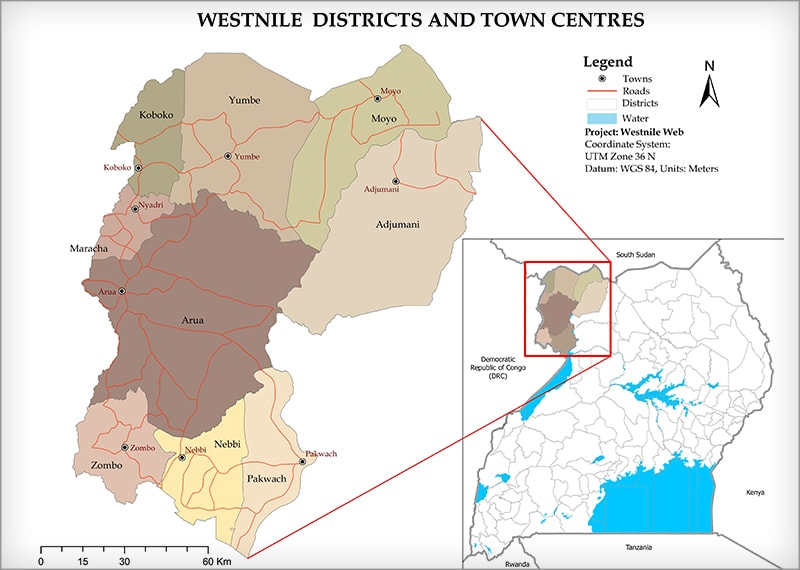 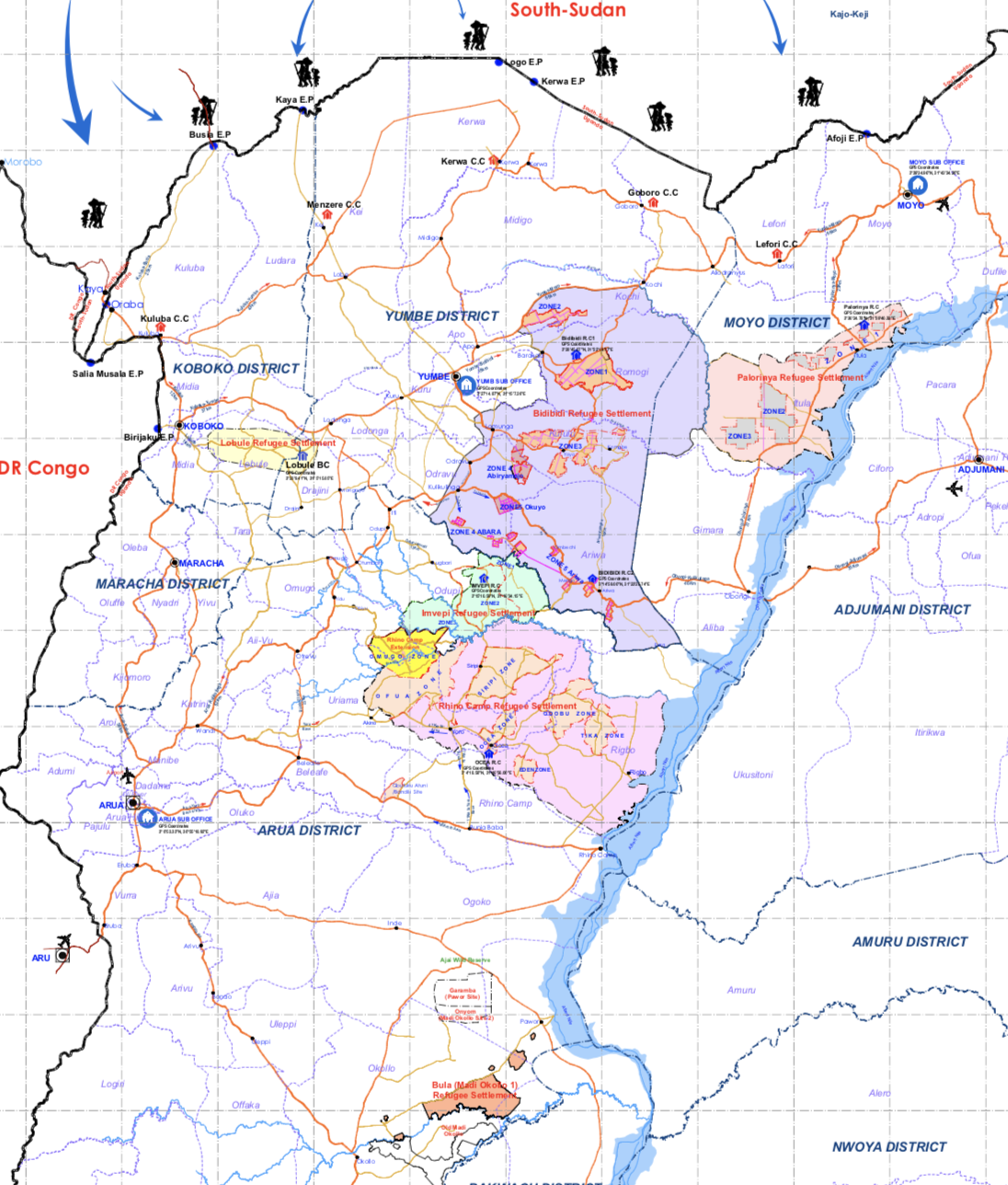 Study Location
Professional Certificate in LQAS-LSTM
Methodology
Household probability survey with a stratified random sample using lot quality assurance sampling (LQAS) principles
Zones and Camps were the strata.
Qualitative methods with refugee and host respondents in both districts, including: 
In-depth individual interviews (n=52) and focus group discussions (n=16) with mothers and foster mothers of children under 2 years
Key informant interviews (n=7) with community health workers and local leaders
Community mapping/transect walks (4)
Sample size for HH survey
Total sample size for the household survey = 1,520
In each district, 760 respondents were interviewed, with 380 from the refugee catchment area and 380 from the surrounding host catchment area
In each catchment area (refugee and host), we sampled 4 target groups (n=95 each): 
mothers of infants 0-5 months
mothers of children 12-23 months
mothers of children 0-59 months
household heads
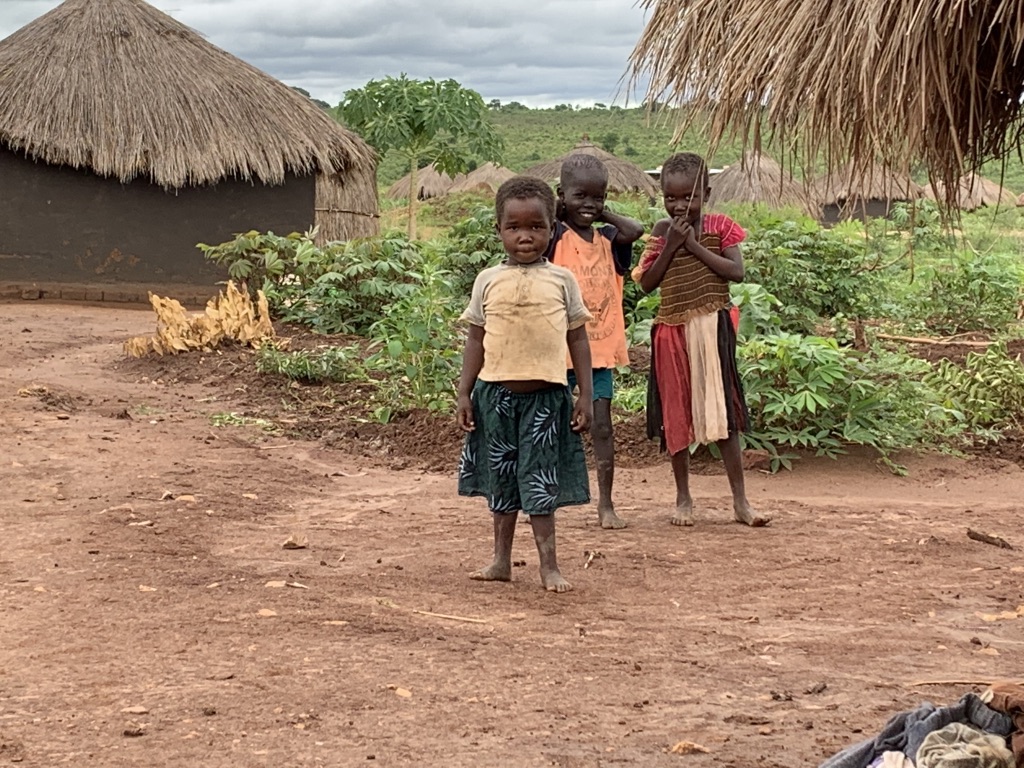 Key Findings:
Maternal, Newborn and Child Health
Professional Certificate in LQAS-LSTM
Coverage of Antenatal Care Services
UNHCR target 95%
UNHCR target 90%
Coverage of Skilled Delivery and Postnatal Care
UNHCR target 90%
UNHCR target 95%
Regional average (68.9%)
Regional average (60.5%)
Maternal and Neonatal Health
Mixed results with little difference between refugee and host catchment areas:
Care seeking for ANC4 and skilled delivery were high across refugee and host communities in both districts, above regional averages
Use of maternal and neonatal postnatal care (PNC) was very poor in both groups, being well below regional averages and the UNHCR target (95%)
Despite high coverage of ANC-4+ visits:
Majority of mothers started ANC late, after the 1st trimester 
Low coverage of tetanus toxoid (TT2) vaccination during pregnancy
Low coverage intermittent preventive treatment (IPTp-3) for malaria prevention
Low TT2 and IPTp-3 could mean lack of medicines at the health facilities or failure to follow ANC protocols. Late initiation of ANC may also contribute.
Follow up investigations needed.
Opportunities
High coverage of skilled and facility births presents an opportunity to promote early initiation of breastfeeding (immediately post delivery) and the importance of seeking postnatal care
High coverage of ANC is an opportunity to deliver essential TT2 and IPTp services and to counsel mothers on seeking postnatal care
Family Planning Coverage
Mothers of children 21-23 months
Regional average 19%
UNHCR target 30%
Family Planning
Modern contraceptive use for refugee and host women in both districts was below the national average (34.8%) yet similar to the regional estimate (19%)
Neither district reached UNHCR target of 30% FP coverage 
High unmet need for family planning in both districts (>40%) compared to national average (28.4%)
Unmet need was similar to regional average (43.2%) which is the highest unmet need for FP of any region in Uganda
Almost half of refugee and host women in both districts reported a need for FP methods but they did not receive any
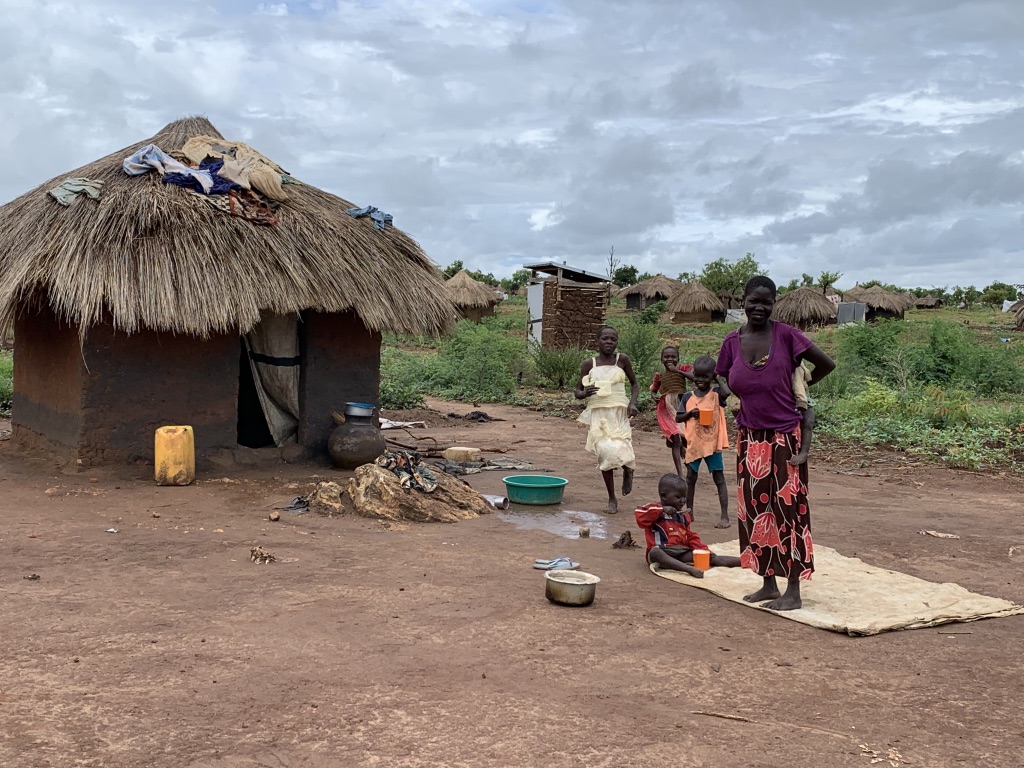 Childhood 
Illnesses
Professional Certificate in LQAS-LSTM
Prevalence and Prevention of Childhood Illnesses
UNHCR target 95%
DHS regional averages
15.1%
42.1%
7.8%
76.6%
63.1%
Childhood Illnesses
Similar pattern of immunization coverage and prevalence of childhood diseases across refugee and host communities
Coverage of full vaccination was equally high in both communities
Surpassed the regional average (63.1%) but did not reach the UNHCR target of 95% 
Fever had highest prevalence of the three childhood illnesses
Much higher than regional (42.1%) and national (33.3%) prevalence measures
Nevertheless, children under 5 used a LLIN for sleeping in approx half of households
High prevalence of diarrhoea in children under 5
Higher than regional prevalence (15.8%)
Knowledge of ORT was very low with few mothers able to correctly demonstrate its preparation
Mothers cited incorrect recipe ORT preparation
Claim health facilities taught them
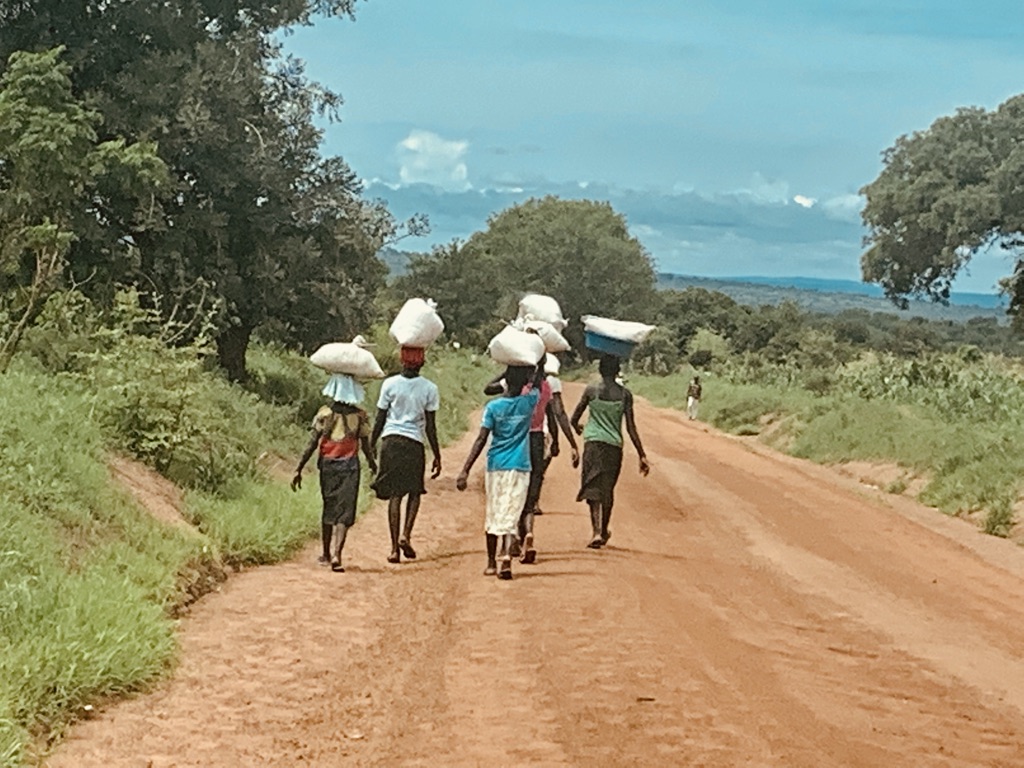 Nutrition and Food Security
Professional Certificate in LQAS-LSTM
Child Nutrition and Food Security
DHS averages for West Nile
UNHCR target 80%
UNHCR target 70%
UNHCR target 95%
Nutrition and Food Security
Mixed breastfeeding behaviours
Coverage of EBB was equally high in refugee and host communities; 
Coverage of EBB exceeded the regional average (43%) and UNHCR target of 70%
Early initiation of breastfeeding was higher in refugee than host communities but failed to reach the UNHCR target (80%) – raising questions about ANC counselling.
Vitamin A coverage was equally high across both communities in both districts
Vitamin A coverage mirrored immunization coverage in the study population
While high, Vitamin A did not reach the UNHCR target of 95% coverage
Nutrition and Food Security
Food security was unacceptably low in both districts in particular among refugee children 6-59 months 
Refugee children had consistently poor young child feeding practices, including:
Inadequate meal frequency, poor level of minimum dietary diversity, and they lacked a minimum acceptable diet
These indicators suggest a heavy reliance of refugee communities on food distribution and poor access to markets or outside food sources
Host children had better food security and feeding practices than refugee children and better than West Nile average
Host communities mention benefitting from food distribution and from the sale of food items from refugees who needed a source of income
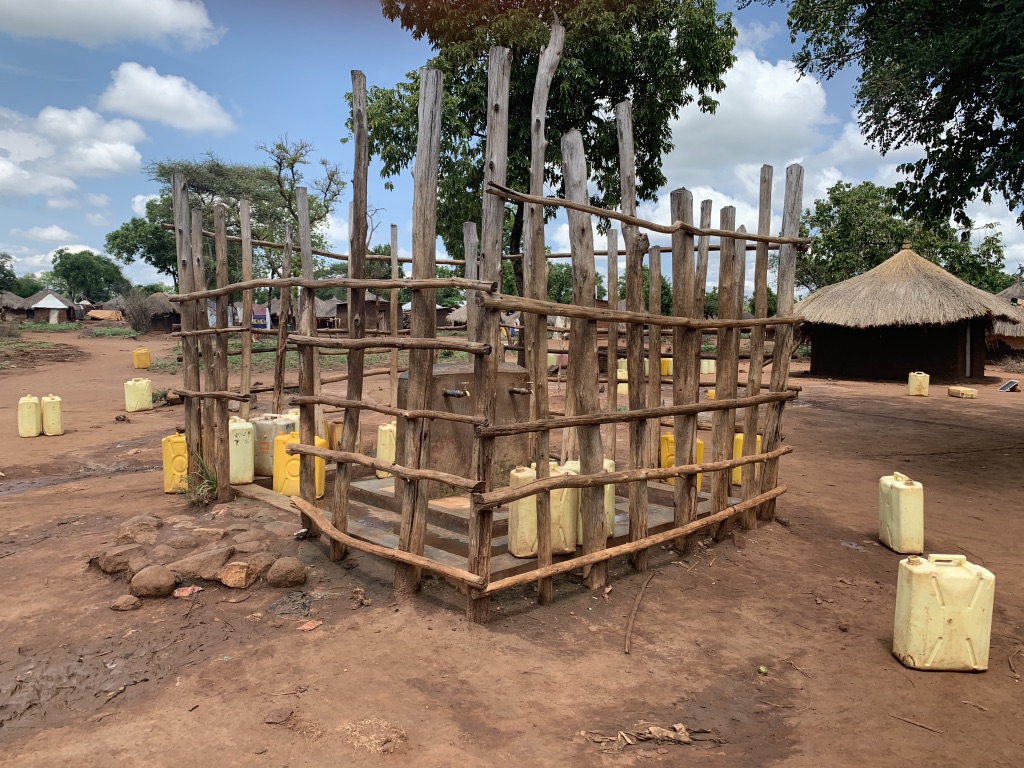 Water and Sanitation
Professional Certificate in LQAS-LSTM
Coverage of Water, Sanitation & HygieneInterventions
WASH
Refugee communities had about 20 percentage points better access to a functioning water source than host counterparts
Refugee water access met UNHCR targets of 95% coverage
Water access in host communities resembled conditions in rest of Uganda (78.3%)
Use of improved latrines in refugee communities was 48 percentage point or higher than nearby host communities
Well above national averages (18.7%)
Still below UNHCR standards (85%)
Poor hygiene practices persisted in both groups despite high prevalence of diarrhea in children under 5-yr
Most households lacked a designated handwashing location with soap & water
Poor knowledge of handwashing practices
Summary Points
The West Nile Refugee Response Program in Arua and Yumbe districts showed uneven success in the provision of maternal and child health services
ANC attendance was high but associated services associated (TT2 and IPTp) were weak
High skilled delivery but very low postnatal care coverage for mother and infant
High prevalence of fever (suspected malaria), yet malaria prevention for children and pregnant women was insufficient
Despite high prevalence of childhood diarrhea, hygiene practices and ORT knowledge were poor
Summary Points
Majority of indicator values did not reach UNHCR standards or were low compared to regional averages
Only 4 indicators met or exceeded UNHCR targets: facility births, skilled delivery, exclusive breastfeeding to 6 months and access to safe water sources (refugees only)
Maternal and child health conditions in refugee communities resembled nearby hosts with similar patterns of coverage across both districts
Primary disparities were food security and dietary diversity (favouring hosts) and water and sanitation (favouring refugees)
High unmet need for FP – great than 40% of the female population.
Recommendations
Urgent need to establish recurrent monitoring and evaluation of the Refugee Response in West Nile to use decentralized data for coordination and programmatic improvements. 
Systematic anthropometric assessments of child nutritional status and anemia prevalence studies of children < 5yr and women of reproductive age. 
Focused attention on monitoring dietary diversity. 
Food insecurity and poor dietary diversity increase the risk of childhood illnesses, anaemia and stunting.
Assessments of quality of care, and perceptions of quality of care, in health facilities in refugee hosting districts in West Nile.
Qualitative research to understand reasons for low PNC despite preference for skilled birth and to explore barriers leading to poor dietary diversity.
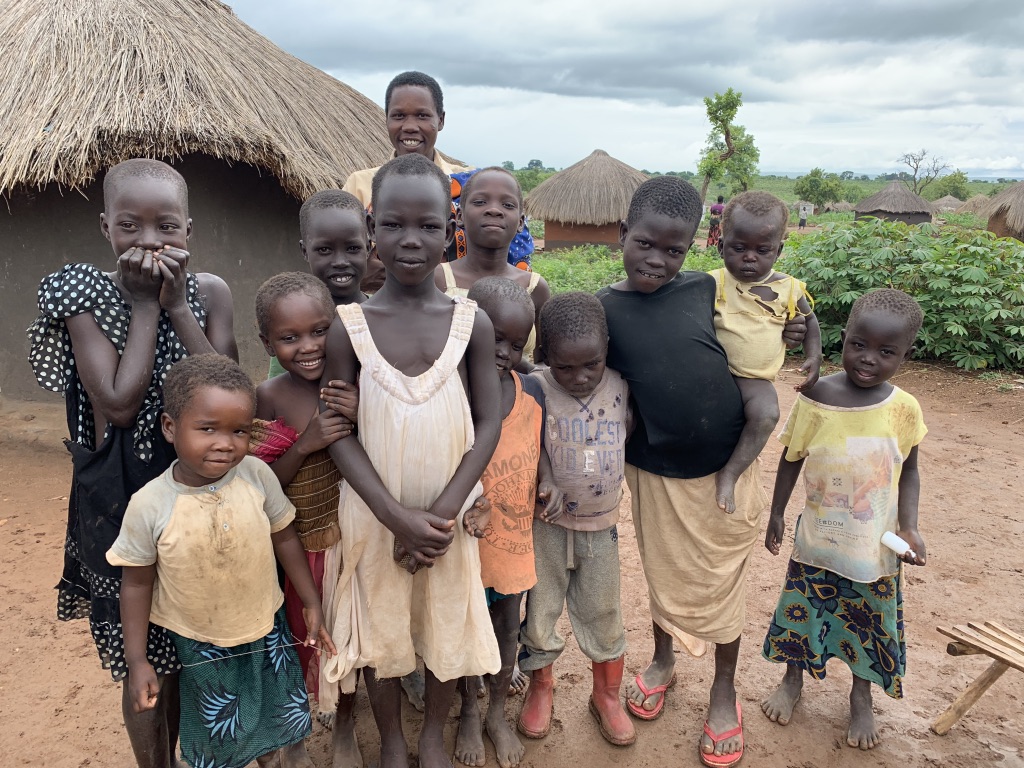 Thank You
Professional Certificate in LQAS-LSTM